SEYHAN REHBERLİK VE ARAŞTIRMA MERKEZİ MÜDÜRLÜĞÜ
Kaynaştırma Uygulamaları Destek Programı
DİL VE KONUŞMA GÜÇLÜĞÜ FARKINDALIK EĞİTİMİ
1. DİL ve KONUŞMA GÜÇLÜĞÜ (BOZUKLUĞU) NEDİR?
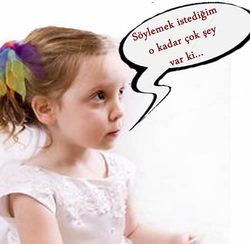 Dil ve konuşma, bireylerin kendilerini ifade etme, iletişim kurma ve sosyal hayatı paylaşmalarındaki en önemli araçlardandır. Birey doğumundan itibaren çevresinde olan biteni anlamaya, istek ve ihtiyaçlarını ifade etmeye çalışırken dili kullanır.
Dil, genellikle konuşma ile aynı kavram gibi algılanmakla birlikte konuşmayı, yazmayı ve sembollerle ifade etmeyi de içeren daha geniş kapsamlı bir kavramdır. 
Konuşma ise seslerin fiziksel olarak üretilmesi ve dili kullanarak sözlü iletişim kurma yöntemidir.
Özetle; dil sözel veya sözel olmayan, kültürle bağlantılı, çok geniş bir kapsama sahipken konuşma, dilden kesin sınırlarla ayrılamayan ancak dil ile bağlantılı bir parçayı oluşturmaktadır.
Dil ve konuşma gelişimi zihinsel, fiziksel, duygusal ve sosyal gelişimden bağımsız değildir. Bu alanlardan herhangi birinde yaşanan bir problem, dil ve konuşmayı olumsuz yönde etkileyebilmektedir.
Dil ve konuşma bozuklukları arasındaki farklar nelerdir?
Dil ve konuşmayla ilgili bozukluklar da birbirinden farklıdır. Bir kişi diğerlerini anlamakta, düşüncelerini paylaşmakta güçlük çekiyorsa bu dil bozukluğudur. 
Eğer bir kişi konuşma sesleri düzgün veya akıcı telaffuz edemiyorsa, konuşması akıcı değilse ya da sesiyle problemi varsa bu konuşma bozukluğudur.
Dil bozukluklarında, bir kişi kendi dil sisteminin kodunu/şifresini anlayamıyor ve çözemiyorsa o kişinin "dili anlamlandırma ve algılama bozukluğu" vardır. Eğer bir kişi dil sisteminin kurallarını bilmiyor ya da uygulayamıyorsa, düşünce, fikir ve duygularını bu sebebe bağlı olarak ifade edemiyorsa o kişinin "dili ifade etme bozukluğu" vardır. Algılama ve ifade bozuklukları genel olarak bir arada görülürler.

Örneğin; Ali geçirmiş olduğu felç sonrasında uzun ve karışık cümleleri anlayamaz (lisan algılama bozukluğu), kendisi konuştuğunda ise cisimlerin ve kişilerin isimlerini hatırlamakta ve bulmakta güçlük çekmeye başlar bir hale gelmiştir. Ayrıca cümleleri eksik olarak ya da yanlış kelime sıralamasıyla kurmaya başlamıştır (dil ifade bozukluğu).
Bir kişinin dil bozukluğu olmayıp yalnızca konuşma bozukluğu da olabilir.
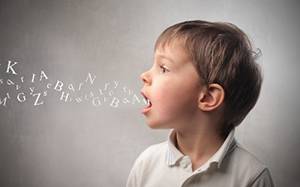 Konuşma bozuklukları, konuşma sırasında ağızdan çıkan seslerin anlaşılmaz ya da yanlış olarak telaffuzu, konuşmayı sağlayan organların doğru hareket ettirilememesi ya da kontrol-koordinasyon bozukluğu sonucunda iletilmek istenen mesajın doğru olarak iletilememesidir. Konuşma bozuklukları, konuşma seslerinin yanlış ya da eksik üretilmesi (artikülasyon-sesletim bozukluğu), konuşmanın akıcılığında sorun (kekemelik, takipemi), ses bozukluğu (ses kısıklığı ya da kaybı) motor konuşma bozukluğu (apraksi), konuşma ile ilgili kasların zayıflığı ya da aşırı gerginliği (dizartri) şeklinde görülebilir.

Örneğin; Ali'nin konuşması dinleyiciler tarafından adeta bir telsiz konuşmasıymış gibi duyulmakta, kelimelerin telaffuzu son derece karışık ve sessiz harflerin bir kısmı yanlıştır (konuşma bozukluğu).
Dil ve konuşma bozuklukları, bir arada görülebilir ya da birbirlerinden bağımsız ve ayrı olarak ortaya çıkabilirler. Her iki durumda da bir Dil ve Konuşma Terapisti tarafından yapılacak olan ölçüm, testler ve değerlendirme sonucunda çizilecek ve yine bu uzman kişi tarafından uygulanacak olan bir tedavi programı dil ve konuşma bozukluklarını tedavi etmenin tek yöntemi olacaktır.
1.1. Dil ve konuşma Güçlüğü Olan Öğrencilerin Özellikleri
1-Kısıtlı sözcük dağarcıkları vardır. Ya hiç konuşmazlar ya da zor anlaşılan birkaç sözcük kullanabilirler.2-Yutma, çiğneme, salya akıtma sorunları olabilir.3-Düşünce ve isteklerini anlatmada zorlanabilirler.4-Jest, mimik işaret kullanmaya yönelebilirler.
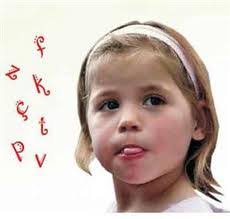 5-İletişim kurmaya karşı isteksiz davranabilirler.6-Çevrelerindeki seslere, konuşmalara ilgisiz davranabilir, dinlemez görünebilirler.7-Anlaşılmaz sesler çıkarabilirler.8-Çevreleri ile ve girdikleri ortamlarda uyum güçlükleri gösterebilirler.9-Yalnız kalmayı tercih edebilirler.
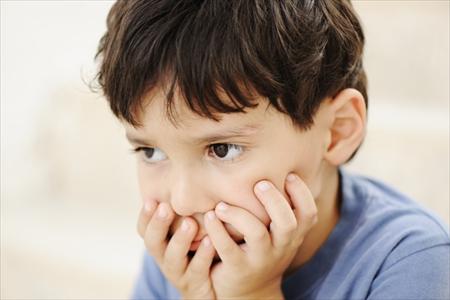 10-İsteklerini, düşüncelerini dile getirirken hoş olmayan (vurma, çarpma, ağlama, bağırma gibi) tepkilerde bulunabilirler.11-Dikkat süreleri kısa ve dağınık olabilir.12-Kavramları geç ve uzun zamanda öğrenebilirler.13-Bellekleri zayıf olabilir.14-Öğrendikleri bilgileri transfer edemeyebilirler.
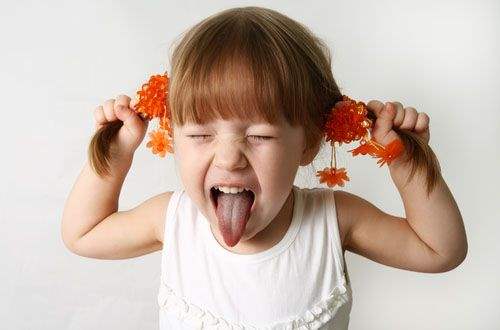 1.2. YASAL DÜZENLEMELER VE EĞİTİM HAKKI
Sadece Dil ve Konuşma Güçlüğü konusunda oluşturulmuş yasal düzenlemeler bulunmamaktadır. Fakat Anayasamızın 42. maddesinde yer alan “Kimse, eğitim ve öğrenim hakkından yoksun bırakılamaz.” ifadesi ile 10. maddesinde yer alan “Çocuklar, yaşlılar, özürlüler, harp ve vazife şehitlerinin dul ve yetimleri ile malul ve gaziler için alınacak tedbirler eşitlik ilkesine aykırı sayılmaz.” ifadeleri dil ve konuşma güçlüğü olan öğrenciler dahil tüm özel gereksinimli öğrenciler için uygun eğitim sağlanması gerekliliği vurgulamaktadır.
Ayrıca 573 sayılı Özel Eğitim Hakkında Kanun Hükmünde Kararname’nin 12. maddesinde yer alan “Özel eğitim gerektiren bireylerin eğitimleri hazırlanan bireysel eğitim planları doğrultusunda akranları ile birlikte her tür ve kademedeki okul ve kurumlarda uygun yöntem ve teknikler kullanılarak sürdürülür.” ifadesi ile Özel Eğitim Hizmetleri Yönetmeliği’nde özel eğitimin temel ilkeleri arasında yer alan “Özel eğitime ihtiyacı olan bireylerin,  eğitim performansları dikkate alınarak,  amaç, içerik ve öğretim süreçlerinde ve değerlendirmede uyarlamalar yapılarak, akranları ile birlikte eğitilmelerine öncelik verilir.” ifadesi dil ve konuşma güçlüğü olan öğrenciler dahil özel gereksinimli öğrencilerin normal gelişim gösteren öğrencilerle birlikte eğitim almaları gerekliliğini ifade etmektedir.
MEB’nin 2006 yılında çıkarmış olduğu Özel Eğitim Hizmetleri Yönetmeliği’nde dil ve konuşma güçlüğü olan birey, “Dili kullanma, konuşmayı edinme ve iletişimdeki güçlük nedeniyle özel eğitim ve destek eğitim hizmetine ihtiyacı olan birey,” olarak ifade edilmektedir.”
Ülkemizde Dil ve Konuşma Güçlüğü olan öğrenciler için MEB tarafından bazı çalışmalar yapılmaktadır. MEB Özel Öğretim Kurumları Genel Müdürlüğü ve Özel Eğitim ve Rehberlik Hizmetleri Genel Müdürlüğü tarafından 2008 yılında ‘Dil ve Konuşma Güçlüğü Destek Eğitim Programı’ hazırlanmış ve bu program Talim ve Terbiye Kurulu Başkanlığı tarafından 2009 yılından itibaren özel eğitim ve rehabilitasyon merkezlerinde kullanılmak üzere onaylanmıştır.
Program, doğuştan veya sonradan herhangi bir nedenle dil ve konuşma becerileri ve günlük yaşam aktiviteleri olumsuz etkilenmiş her yaştaki bireyin genel ve gelişimsel özellikleri dikkate alınarak hazırlanmış olup beş modülden oluşmaktadır.
PROGRAMDA YER ALAN MODÜLLER VE SÜRELERİ 

Modülün adı 	                                                            Süre 	
Sesletim ve Ses Bilgisi 	                                              48
Akıcı Konuşma                                                                48
Ses Bozukluklarının Sağaltımı 	                                    12
Gelişimsel Dil 	                                                               96
Edinilmiş Dil Bozukluklarının Sağaltımı                       96
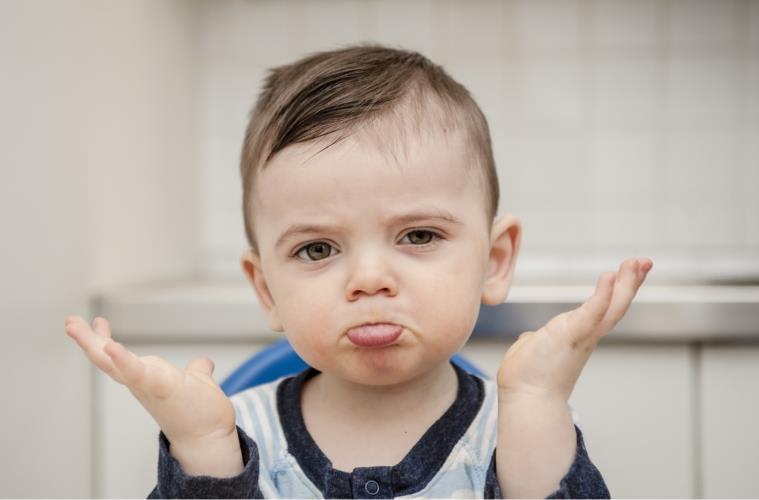 2. DİL VE KONUŞMA GÜÇLÜĞÜNÜN NEDENLERİ VE BELİRTİLERİ
Farklı sebeplere bağlı olarak bazı çocukların dil edinme süreçlerinde sorunlar yaşadığı bilinmektedir. Yeni doğanların %5’i ile %15’i ilerleyen dönemlerde dil ve konuşma bozuklukları açısından risk altında bulunmaktadır (Rosetti, 1996).
Dil ve konuşma sorunları, nedenlerine göre şöyle gruplanabilir:
a. Anatomik nedenlere bağlı dil ve konuşma sorunları. (dudak- damak yarıklığı, larenjektomi, işitme düzeneği sorunları vb.)
b. Fizyolojik nedenlere bağlı dil ve konuşma sorunları. (müsküler distrofi vb.)
c. Nörolojik nedenlere bağlı dil ve konuşma sorunları. (CVA, Parkinson Hastalığı, Cerebral Palsy vb.)
d. Biyokimyasal nedenlere bağlı dil ve konuşma sorunları. (Anoxia vb.)
e. Psikolojik / psikiyatrik nedenlere bağlı dil ve konuşma sorunları. (Kimi uzmanlara göre kekemelik vb. konuşma sorunları bu küme de ele alınmaktadır.)
f. Gelişim sürecindeki aksaklıklara bağlı dil ve konuşma sorunları. (Gecikmiş dil ve konuşma, öğrenme güçlüğü, okuma güçlüğü vb.)
g. Olumsuz çevresel etmenlere bağlı dil ve konuşma sorunları. (Dil ve konuşma gelişiminde gecikme vb.)
h. Hiçbir nedene bağlanamayan dil ve konuşma sorunları.
ı. Karmaşık nedenlere bağlı dil ve konuşma sorunları. (Zihin engeli vb.)
Prenatal dönemde
 aşırı alkol tüketimi,
kurşun ve benzeri ağır metallere maruz kalma, 
kızamıkçık,
 toksoplazma enfeksiyonlarının varlığı gibi birçok faktörün yanında,
yeni doğanda işitme kaybı olması,
 prematüre doğum, 
eşlik eden sendromların varlığı, 
düşük doğum ağırlığı gibi faktörler bebeklerin gelişimlerini olumsuz etkilemekte ve dil-konuşma gelişimleri açısından da bebeklerin risk grubunda yer almasına neden olmaktadır (Paul, 2007).
Gelişimsel olarak risk altında bulunan çocukların erken dönemde dil ve konuşma gelişimi açısından değerlendirilmesi, dil ve konuşma gecikmeleri açısından erken tanılanma ve buna bağlı olarak gelecekte ortaya çıkacak dil ve konuşma bozukluklarını önlemek amacıyla erken müdahale programlarına alınması için önemlidir.
Dil Ve Konuşma Gecikmesini Öngören Erken Belirtiler
Aşağıdaki tabloda gelişimsel dil becerilerinde gecikme olduğunu belirten bazı erken işaretlere yer verilmiştir.
Gecikmiş dil ve konuşmanın erken belirtilerini yakalamak önemlidir bu nedenle ‘bekle-gör’ yaklaşımının uygulanmaması önerilmektedir. 0-3 yaş erken tanı ve erken müdahale dönemidir bu yüzden çocukların 3 yaş altında erken belirtilerinin taranması son derece önemlidir.
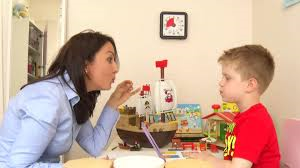 3. EĞİTSEL DEĞERLENDİRME VE  TANILAMA SÜRECİ
Eğitsel değerlendirme ve tanılama sürecinde, eğitsel amaçla bireyin tüm gelişim alanındaki özellikleri ve akademik disiplin alanlarındaki yeterlilikleri ile eğitim ihtiyaçları belirlenerek en az sınırlandırılmış eğitim ortamına ve özel eğitim hizmetine karar verilir.
Bireyin eğitsel değerlendirme ve tanılaması rehberlik ve araştırma merkezinde oluşturulan özel eğitim değerlendirme kurulu tarafından nesnel, standart testler ve bireyin özelliklerine uygun ölçme araçlarıyla yapılır.
Tanılamada bireyin; tıbbî değerlendirme raporu ile zihinsel, fiziksel, ruhsal, sosyal gelişim öyküsü, tüm gelişim alanlarındaki özellikleri, akademik disiplin alanlarındaki yeterlilikleri, eğitim performansı, ihtiyaçları, eğitim hizmetlerinden yararlanma süresi ve bireysel gelişim raporu dikkate alınır.
Eğitsel değerlendirme ve tanılama; eğitimin her tür ve kademesindeki geçişler ile bireylerin eğitim performansı ve eğitim ihtiyaçları dikkate alınarak veli ya da okulun/kurumun isteği üzerine gerektiğinde tekrarlanır.
Millî eğitim müdürlükleri, örgün ve yaygın eğitim kurumları, sağlık kuruluşları, üniversiteler, Aile ve Sosyal Politikalar Bakanlığı’nın sosyal hizmet birimleri ve yerel yönetim birimleri özel eğitim ihtiyacı olan bireylerin eğitsel değerlendirme ve tanılanması amacıyla RAM’a yönlendirilmesinde sorumluluğu paylaşırlar.
Dil ve konuşma alanındaki değerlendirmenin amacı; bireyin sözel iletişim becerilerine ilişkin bilgi ve becerilerinin kullanımı ile iletişimdeki güçlü ve zayıf yönlerini belirlemektir.
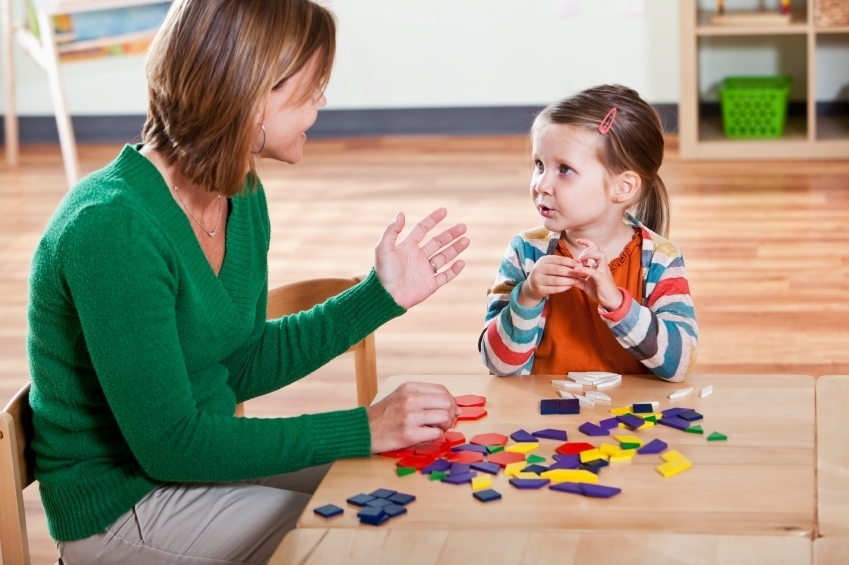 Değerlendirme sürecinde toplanan veriler değerlendirmenin amacına uygun olmalıdır. Bireyle ilgili karar verebilmek için yeterli veri toplanmalı, bireyin iletişim becerilerini belirlemek için hem standartlaştırılmış testlerden hem de diğer değerlendirme yöntemlerinden yararlanılmalıdır.
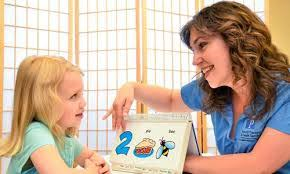 4. ÖĞRETMENLERE ÖNERİLER
Öğretmenler dil ve konuşma bozukluklarını araştırarak bilgi sahibi olmalıdır. Çeşitli konuşma bozukluklarının çocuğun akademik başarısını ve öğrenme becerisini ne şekilde etkilediğini öğrenmelidir. Böylece çocukta olası bir dil ve konuşma bozukluğundan şüphelenildiğinde uygun yönlendirmeyi yapabilir ve sınıfı çocuğun eğitim ihtiyacına yönelik olarak düzenleyebilirler.
Dil ve konuşma bozukluklarının erken teşhis edilmesi ve bu bozukluklara erken müdahalede bulunmak çocuğun okul performansı için son derece önemlidir. 

Dil ve konuşma güçlüğü olan çocuğun öğrenme yaşantısında öğretmenin gözlemleri ve yaklaşımları büyük önem taşımaktadır.
Öğretmen dil ve konuşma güçlüğü yaşayan çocukları fark etmeli ve bu çocukların eğitim ortamında yaşayacağı risklere yönelik gerekli tedbirleri alarak onları derslerde desteklemelidir. 
Diğer öğrencilerle konuşma bozukluğu olan çocuğun durumu hakkında konuşmalı ve olası bir dışlama ve alay etmenin önüne geçmelidir.
Çocuk bir soruya cevap verirken ya da bir şey anlatırken sabırla dinlemelidir. 
Sınıfta yapılan okuma yarışmalarına konuşma bozukluğu olan çocuğu dahil etmemelidir.
Bu destekler öğrencilerin sosyal kabul ve iletişim sorunları ile ilgili olabileceği gibi ders programı, kullanılan materyallerin ve yöntemlerin yeterli ve etkili olup olmadığını kontrol etmeyi ve bu konuda gerekli değişiklikleri yapmayı da içermektedir.
Dil ve konuşma güçlüğü olan bireyler için sadece eğitimsel düzenlemelerin yapılması yeterli olmayabilir. Özellikle tıbbi destek ve ya daha farklı bir eğitimsel destek gerektiren durumlarda önce rehber öğretmeni ve okul yönetimini bilgilendirmeli sonra da aile ile iletişime geçmelidir. 
Öğretmen, gerekirse dil ve konuşma terapisti, özel eğitim öğretmeni ve psikolog gibi diğer uzmanlarla da işbirliği içinde olmalıdır.
Ailenin de görüş ve onayı alınarak çocuk değerlendirilmek üzere RAM’a yönlendirilmelidir. Bu süreçte öğretmenler, çocuğun değerlendirme istek formunda RAM tarafından istenilen gelişim alanlarını dikkatli bir şekilde doldurmalı ve değerlendirme sürecine katkı sağlayabilecek kendi gözlem ve değerlendirmelerini içeren ayrıntılı bir rapor sunmalıdır.
Öğretmenler dil ve konuşma güçlüğünde tanı almış öğrencileri için mutlaka işlevsel BEP hazırlamalı ve öğrencilerin akademik ve sosyal gelişimlerini yakından takip etmelidirler.
Ayrıca dil ve konuşma güçlüğü tanısı almış öğrencilerin başarılı oldukları beceriler öne çıkarılarak başarıyı tatmaları sağlanmalı ve öğrencilerin kendine güven ve motivasyonları artırılmalıdır.
Süreç içinde eğer öğrenci destek eğitim almakta ise destek eğitim sağlayan öğretmen ile sürekli iletişim halinde olmak öğrencinin akademik gelişimi için çok önemlidir.

 Bunun yanı sıra öğretmenler aileler ile iletişimi sürdürmeli ve ailelerin öğrencilerin eğitim sürecine aktif katılımları konusunda yönlendirme yapmalı ve tavsiyeler vermelidirler.
Dil ve konuşma güçlüğü olan bireyler için eğitim ortamına yönelik öğretimsel uyarlamalar ve değişiklikler (sınıf ortamı, öğretim yöntemi, öğretmenin yönergelerin niteliği, etkinliğin tamamlanması için verilen süre, etkinlik sayısı, etkinliğin/ çalışmanın tekrar yapılması için süre verilmesi, grup çalışmaları vb.) yapılmalıdır.
Öğrenme ve öğretme sürecinde uygun strateji, yöntem, araç gereç ve materyaller seçilmelidir. Bireyin sosyal etkinliklere katılımı ve sosyal ortamlarda bulunması teşvik edilerek sözel iletişimi desteklenmelidir.
Konuşma ve Dil Bozukluğu Olan Çocukların Eğitiminde Dikkat Edilmesi Gereken Bazı Noktalar (Bal, 1992; Adler, 1998):
1. Çocukla konuşurken ve çocuğu dinlerken gözlerine bakılmalıdır (Göz kontağı kurma).
2. Çocuk konuşurken ona dinlenildiği hissettirilmelidir.
3. Çocuğun sık kullandığı sözcüklere ilave sözcükler katarak cevap verilmelidir. (Genişletme). Örneğin, “mama” dediğinde “daha mama mı istiyorsun?” gibi.
4. Günlük rutin işler sözel olarak ifade edilmelidir.
5. Çevredeki tüm canlı ve cansız nesneler isimlendirilmelidir.
6. Çocuğun sözel iletişim kurabileceği sosyal ortamlar düzenlenmeli ve başlangıç için çocuğun yanında olunmalı zamanla yanında olma süresi azaltılmalıdır. 
7. İhtiyaçlarını, duygu ve düşüncelerini ifade etmesi için doğal durumlar yaratılmalı ve bu konular için çocuk desteklenmelidir.
8. Çocuğun yaptığı her türlü dil hatasının yanlış olduğu vurgulanmaksızın doğrusu söylenerek düzeltilmelidir. Örneğin, çocuk “bu” dediğinde “Su mu istiyorsun? Peki, sana su vereyim” gibi.
9. Çocuğun anlatmak istediği şeyi anlatmasına fırsat verilmeli, sözü kesilmemelidir. Fırsat verildiği halde anlatamıyorsa uygun bir sözel ifade ile geri iletim sağlanmalıdır. Örneğin; “Gezimizde gördüğün hayvanları çok sevdiğini mi söylemek istiyorsun” gibi.
10. Yetişkin düzgün ve anlaşılır bir Türkçe kullanarak iyi bir model olmalıdır.
TEŞEKKÜRLER

ELİF KARAKAŞ
SEYHAN R.A.M. ÖZEL EĞT. ÖĞRT.